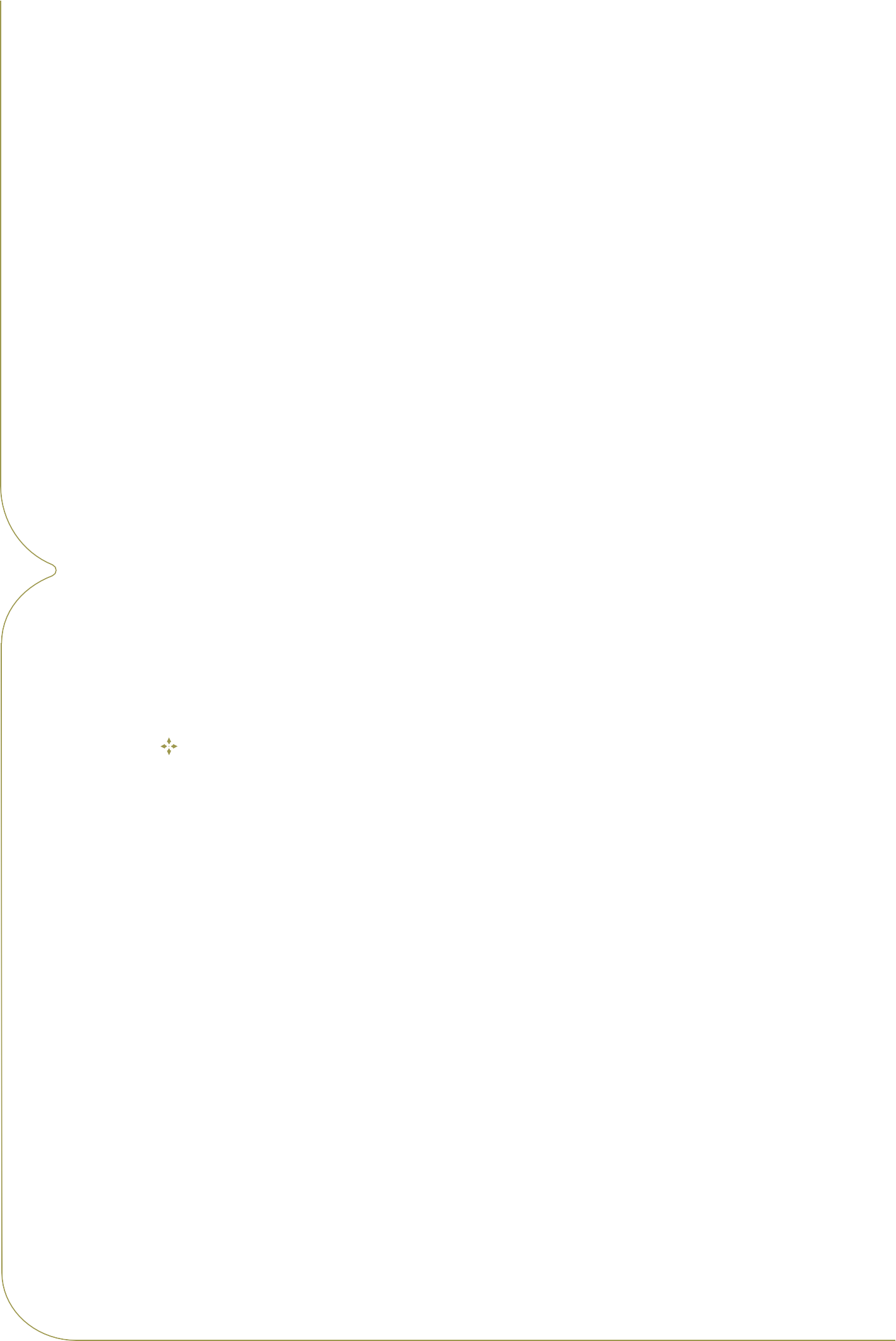 Relatório
de Fundos
IBIUNA CREDIT FIC MULTIMERCADO CP
Ibiuna Credit FIC Multimercado Crédito Privado
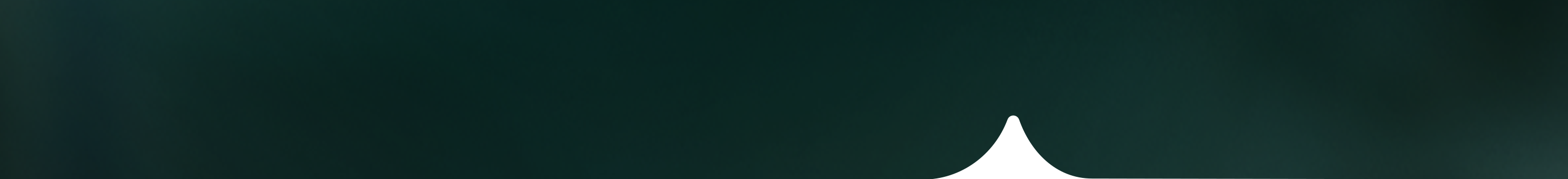 Avaliação Ibiuna Credit FIC Multimercado CP
Ibiuna Credit FIC Multimercado Crédito Privado
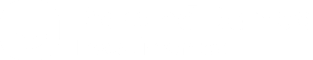 Resumo e Opinião do Analista
A seleção de créditos passa por extensa análise fundamentalista antes de compor a carteira, e o fundo conta com uma taxa de administração global e custódia de 0,80% ao ano, além de uma taxa de performance de 20% do que exceder o CDI, demandando um investimento inicial de R$ 1.000,00.
O Ibiuna Credit FIC Multimercado Crédito Privado é um fundo de renda fixa com foco em crédito privado, gerido por uma das gestoras mais reconhecidas do mercado, a Ibiuna Investimentos. Com uma estratégia baseada em análise fundamentalista e uma carteira diversificada entre ativos locais e internacionais (limitado a 20% do PL), o fundo oferece uma proposta equilibrada para investidores que buscam retornos superiores ao CDI em um ambiente de baixa volatilidade.
A gestão é liderada por profissionais altamente qualificados e com longa experiência no mercado de crédito, tanto no Brasil quanto no exterior, o que agrega uma camada adicional de confiança e expertise na condução do fundo. A Ibiuna Investimentos tem um histórico de amplo reconhecimento por sua atuação, com prêmios importantes que reforçam a qualidade de sua gestão. Além disso, a integração entre a análise fundamentalista das empresas e setores com o monitoramento macroeconômico cria uma abordagem integrada sólida para identificar as melhores oportunidades no mercado de crédito privado.
O fundo tem conseguido, com consistência, superar seu benchmark, com destaque para sua performance superior ao CDI em 70,37% dos meses desde o lançamento. Ademais, a volatilidade segue controlada (0,50% nos últimos 12 meses), reforçando a entrega de retornos competitivos sem assunção de riscos excessivos, o que torna o fundo uma opção atraente para investidores que buscam estabilidade, mas com potencial de ganho acima da média do mercado de renda fixa tradicional.
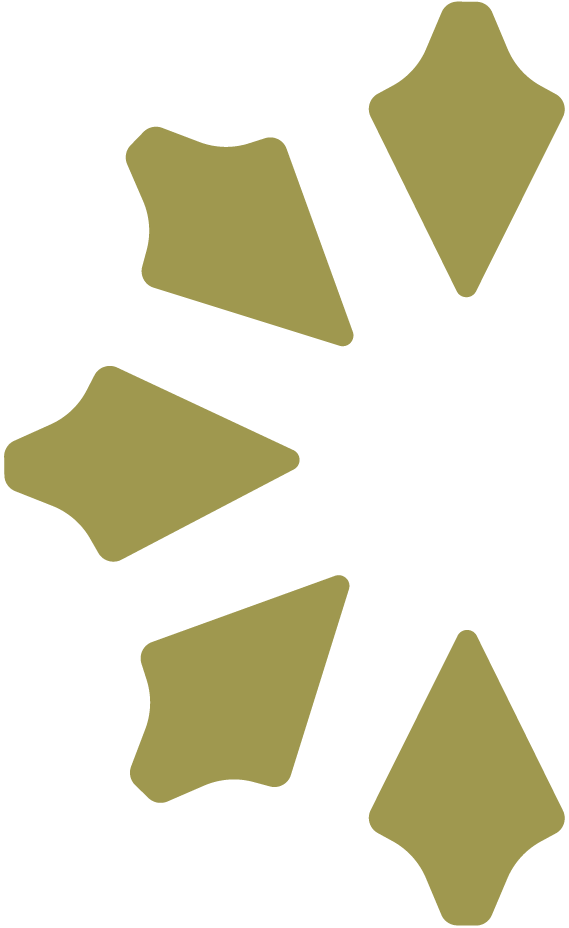 O Ibiuna Credit FIC Multimercado CP busca oportunidade s tanto no mercado de crédito local quanto no mercado de crédito internacional (limitado a 20% do PL) por meio de uma abordagem fundamentalista, agregando uma composição complementar que gera ainda mais confiança performance.
Portanto, em síntese, para investidores com perfil de investimento visando um horizonte de médio a longo prazo, o fundo se destaca como uma excelente alternativa de crédito privado, equilibrando bem o retorno potencial com um perfil de risco adequado.
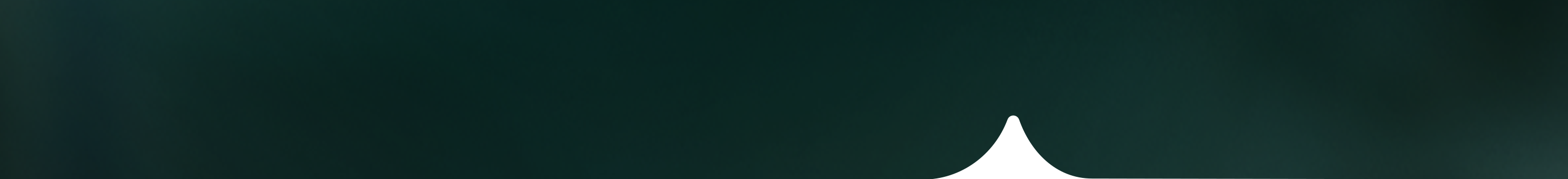 Avaliação Ibiuna Credit FIC Multimercado CP
Ibiuna Credit FIC Multimercado Crédito Privado
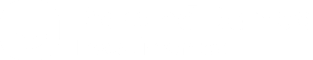 Gestão
A gestão do Ibiuna Credit FIC FIM Crédito Privado é um dos principais diferenciais que conferem confiança e credibilidade à sua estratégia de investimento. A Ibiuna Investimentos, fundada em 2010, é uma gestora de recursos independente com mais de R$ 16 bilhões em ativos sob gestão distribuídos entre quatro famílias de fundos: (I) Macro, (II) Ações, (III) Crédito e (IV) Quantitativo. O foco da gestora em consistência e resultados reflete o processo de gestão de riscos disciplinado que cultua elevados padrões de governança, processos e infraestrutura. 

Não à toa, a Ibiuna Investimentos já foi reconhecida em várias ocasiões. Em 2022, foi eleita pelo Guia FGV de Fundos de Investimento como a melhor gestora do ano na categoria “Gestores de Nicho”. No ano seguinte, em 2023, conquistou prêmios relevantes, incluindo o de melhor gestora do ano pela Revista Exame, além de ter sido reconhecida nas categorias de melhor fundo Long Biased e melhor fundo Long Short. Esses prêmios atestam a qualidade e a consistência da equipe, que busca gerar retorno superior em diferentes ambientes de mercado.

Já quando olhamos para a área de crédito especificamente, responsável pela gestão do Fundo, notamos que é responsável por administrar aproximadamente R$ 2,7 bilhões em ativos, com uma equipe formada por oito gestores e analistas especializados. O foco principal da equipe é o mercado de crédito privado latino-americano, onde se diferencia por uma profunda análise fundamentalista de empresas e setores, identificando oportunidades de investimento que oferecem equilíbrio entre risco e retorno.
Ainda, a experiência da equipe no mercado internacional e a capacidade de monitorar cenários de stress e refinanciamento aumentam a eficiência na tomada de decisões. Acrescentamos que o uso de modelos de projeção e a análise criteriosa de riscos ESG (ambientais, sociais e de governança) mostram o compromisso com a sustentabilidade e a gestão responsável.
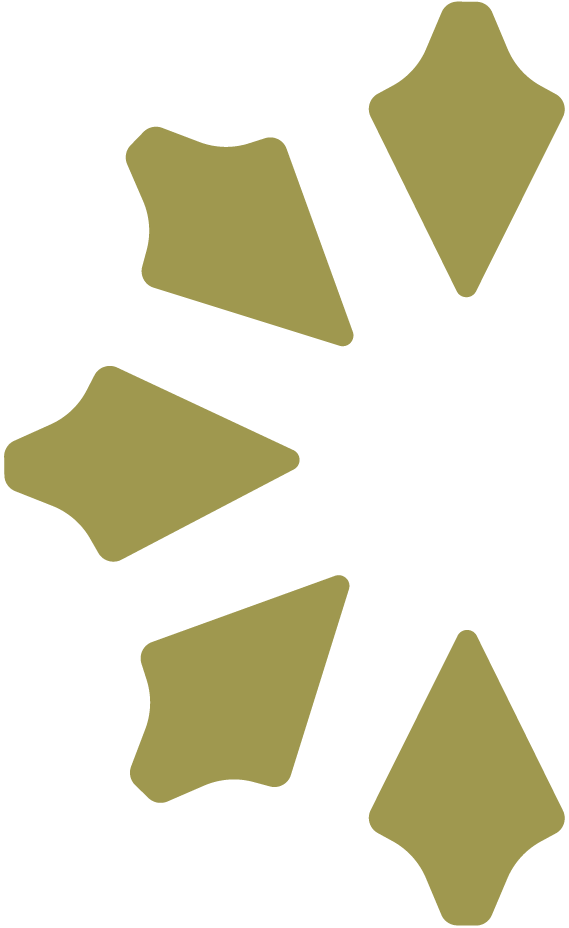 Outro ponto de destaque é a integração entre a área de crédito e a área macro do grupo Ibiuna, possibilitando que a gestão de crédito seja realizada com uma visão ampla das tendências globais e regionais.
A gestão do fundo é liderada por dois nomes de grande relevância no mercado financeiro: Vivian Lee e Eduardo Alhadeff, ambos sócios e co-CIOs da estratégia de crédito. Em complemento, a equipe conta também com Victor Rupolo (sócio e analista de crédito), Thalita Gondek (analista de crédito), Camila Benevenuto (analista de crédito), Gustavo Camargo (analista de crédito), Victor Porto (analista de crédito) e Carolina Macena (analista de crédito). Em suma, a gestão do Ibiuna Credit FIC Multimercado Crédito Privado é um pilar fundamental para o sucesso do Fundo.
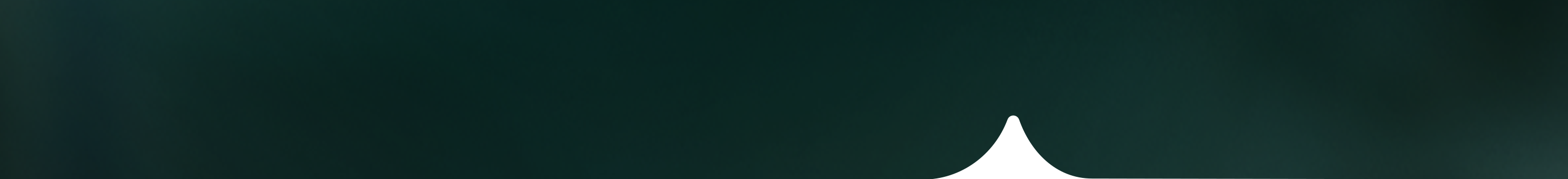 Avaliação Ibiuna Credit FIC Multimercado CP
Ibiuna Credit FIC Multimercado Crédito Privado
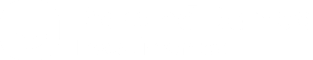 Conhecendo o Fundo
O fundo de investimento Ibiuna Credit FIC Multimercado Crédito Privado é uma opção de renda fixa com foco no mercado de crédito privado, proporcionando uma alternativa sólida para investidores que buscam diversificação e rentabilidade acima do CDI. Com uma estratégia baseada em análise fundamentalista, o fundo explora oportunidades tanto no mercado local quanto no internacional, embora a exposição ao exterior seja limitada a 20% do patrimônio líquido. Isso permite uma abordagem diversificada, equilibrando a segurança do mercado doméstico com a possibilidade de ganhos adicionais no cenário global.

A gestão ativa e criteriosa do portfólio visa identificar oportunidades de retorno atrativo dentro do universo de crédito privado, utilizando uma abordagem ampla que não se restringe a uma única classe de ativos.
Em suma, como estamos falando de um FIC, o mesmo investe em cotas de um fundo master, o IBIUNA CREDIT FIM CP, que, por sua vez, investe nos setores de Bancos, Financeiro, Consumo e Saúde, Indústria e Construção, Infraestrutura, Mineração, Óleo e gás, Papel e Celulose, Telecom, Transporte e Logística, Utilidade Pública, além de tático e hedge. Neste contexto, em janeiro, os setores de “Consumo e saúde” e “Óleo e gás” foram os principais destaques positivos do mês com, respectivamente, performances de 0,10% e 0,07%. Em contrapartida, o setor de “Utilidade Pública” foi o principal detrator com -0,11%. De toda forma, tanto as posições locais (Brasil) quanto as globais trouxeram resultados positivos para o fundo. 

Todavia, quanto ao mercado internacional, a gestão destacou que segue bastante cautelosa na estratégia offshore, não corroborando com os atuais níveis de spread que estão próximos das mínimas recentes, vis a vis os riscos mapeados. Como risco mais iminente que pode se materializar em breve, a Ibiuna destaca a implementação das tarifas de importação pelo novo governo norte-americano, o que pode ser pernicioso para as economias. Ademais, a gestora não descarta a possibilidade do FOMC subir os juros nos últimos meses de 2025 devido à alta da inflação e queda do desemprego

Em suma, o fato é que o  Ibiuna Credit começou o mês de dezembro com 18,6% de exposição em bonds e terminou janeiro próximo a 11,5%. O Ibiuna Total Credit começou dezembro com 31,5% de exposição líquida, terminando janeiro com 11,5%.
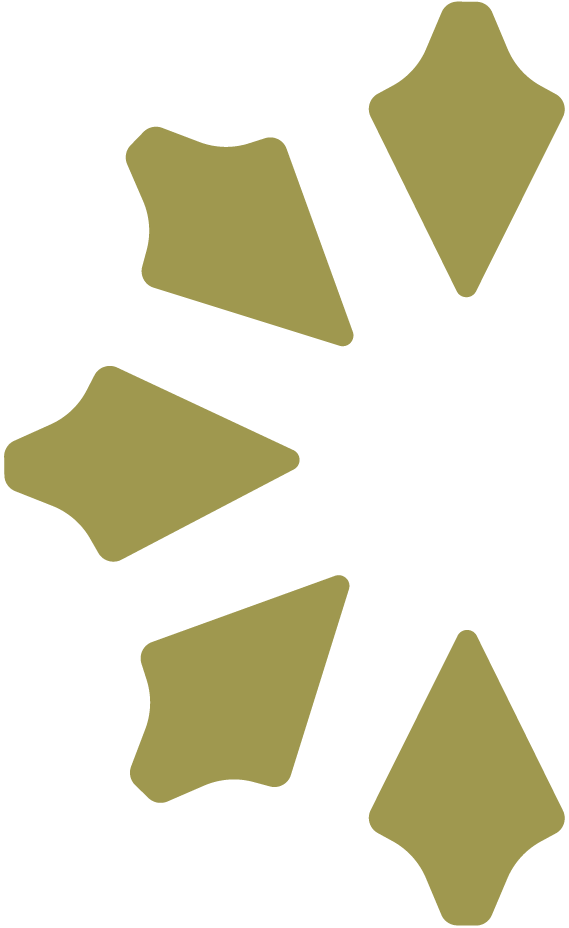 Administrado pelo Bradesco e gerido pela Ibiuna, o Fundo combina a expertise de duas instituições renomadas no mercado, o que agrega uma camada de confiança ao processo de investimento.
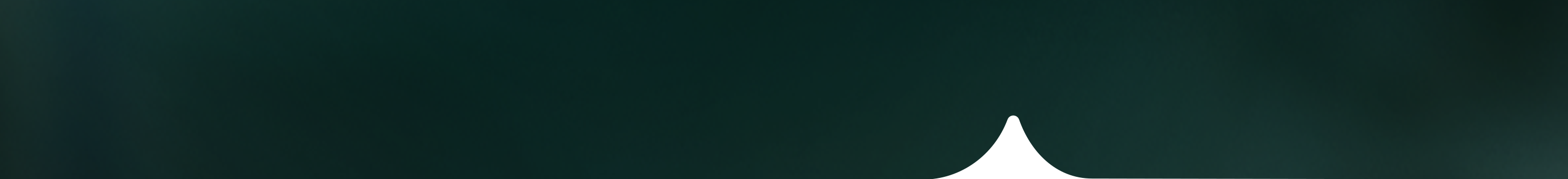 Avaliação Ibiuna Credit FIC Multimercado CP
Ibiuna Credit FIC Multimercado Crédito Privado
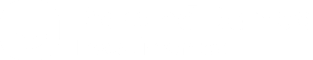 Conhecendo o Fundo
Já com relação ao mercado local (Brasil), como vimos, os ativos apresentaram valorização. Na média, os spreads fecharam aproximadamente 10bps, gerando um ganho de capital relevante para um mês, quando comparamos às médias históricas. 

Vimos uma devolução de aproximadamente 20% do movimento de abertura ocorrido em dezembro, e a Ibiúna aproveitou para comprar alguns nomes que já tinha conforto em termos de fundamento, mas ainda não tinha conforto em termos de preço, principalmente quando falamos de nomes mais high grade. 

Desta forma, a gestora revisou em detalhes os principais nomes que apresentaram abertura de spreads para avaliar eventuais oportunidades.
Isso porque os fundos da indústria continuam muito líquidos e não houve nenhuma pressão de venda, o que pode mudar ao longo do ano se os resgates continuarem. Assim, a gestora destacou que continua com a cautela que já haviam mencionado no comentário do mês passado. 

Em suma, o overview do momento atual do fundo é que seguimos vendo uma continuidade da preferência por bonds curtos ou de emissores que a Ibiuna entende haver maior tranquilidade em relação ao balanço patrimonial, e, para o Ibiuna Total Credit, a gestora continua a colocar proteções como posições vendidas em alguns bonds. Já para o mercado local, a Ibiuna segue cautelosa em relação a emissores brasileiros, não possuindo nenhuma exposição a nomes que não sejam exportadores ou que tenham receitas vinculadas ao dólar. Por aqui, a gestora segue buscando oportunidades específicas de aumento de risco, seja em estruturados ou ativos líquidos.

Como complemento, um ponto positivo é a estrutura de custos. A taxa de administração de 0,80% ao ano é competitiva, considerando a complexidade e a diversificação do portfólio, enquanto a taxa de performance de 20% sobre o que exceder 100% do CDI é alinhada ao objetivo de superar consistentemente o benchmark. Vale destacar que o fundo possui características de resgate compatíveis com seu perfil de crédito privado. A conversão de cotas ocorre em D+30, com liquidação em D+31, o que é comum para fundos desse tipo, dada a natureza dos ativos em que investe, e o investimento mínimo de R$ 1.000,00 é acessível.
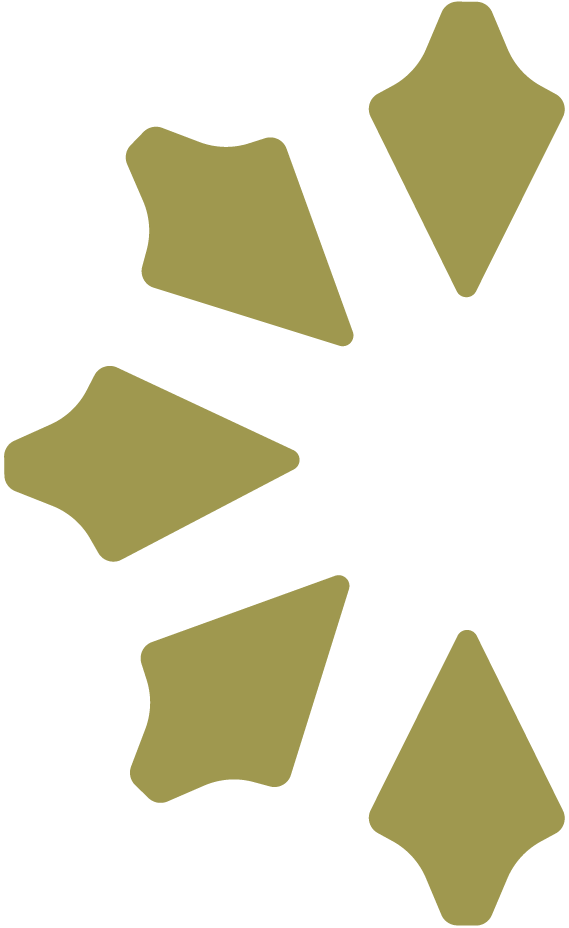 Ainda assim, a Ibiuna optou por manter uma posição muito mais líquida das carteiras considerando a visão de que 2025 será desafiador tanto para os emissores, quanto para o fluxo para a indústria.
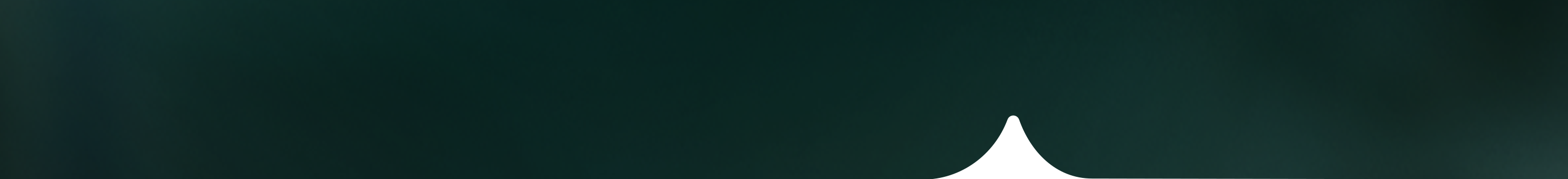 Avaliação Ibiuna Credit FIC Multimercado CP
Ibiuna Credit FIC Multimercado Crédito Privado
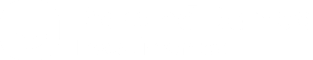 Rentabilidade desde o início. Fonte: Quantum. Elaborado por Hub do Investidor.
Rentabilidade nos últimos 3 anos. Fonte: Quantum. Elaborado por Hub do Investidor.
Rentabilidade mês a mês. Fonte: Quantum. Elaborado por Hub do Investidor.
Rentabilidade no ano (2025). Fonte: Quantum. Elaborado por Hub do Investidor.
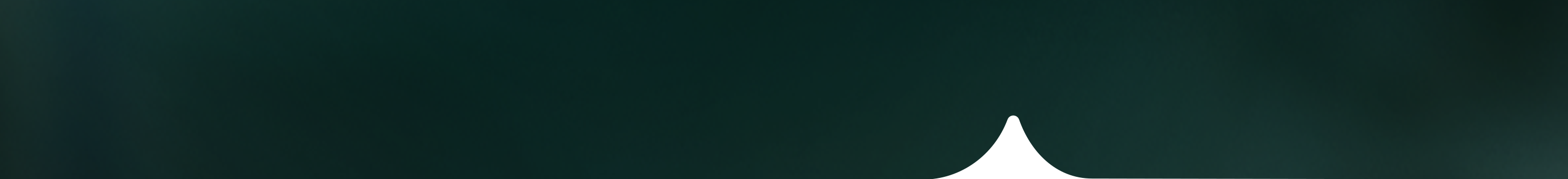 Avaliação Ibiuna Credit FIC Multimercado CP
Ibiuna Credit FIC Multimercado Crédito Privado
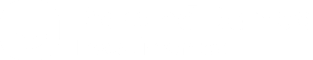 Volatilidade
Ibiuna Credit FIC Multimercado Crédito Privado
Volatilidade do fundo. Fonte: Quantum. Elaborado por Hub do Investidor.
Drawdown
Ibiuna Credit FIC Multimercado Crédito Privado
Drawdown do fundo. Fonte: Quantum. Elaborado por Hub do Investidor.
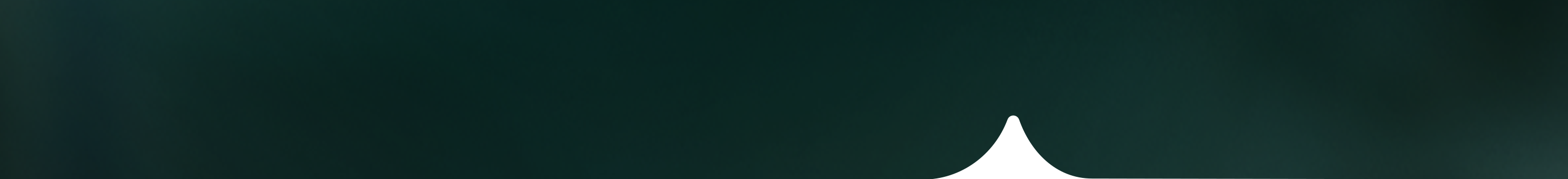 Avaliação Ibiuna Credit FIC Multimercado CP
Ibiuna Credit FIC Multimercado Crédito Privado
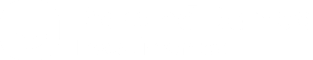 Conclusão
Com uma diversificação elevadíssima e uma exposição considerável ao mercado de crédito local, o fundo busca oferecer consistência em seus resultados, ao mesmo tempo em que mantém uma parcela significativa de sua carteira exposta a oportunidades internacionais, ampliando as possibilidades de ganhos e ampliando a diversificação. Adiciona-se a isso uma boa estrutura de taxas, com taxa de administração de 0,80% ao ano e uma taxa de performance (20% ao que exceder o CDI) alinhada ao desempenho superior ao CDI, que é competitiva e ajustada ao perfil do fundo, tornando-o acessível para uma ampla gama de investidores. A liquidez em D+31 também é adequada ao tipo de ativo em que o fundo investe, refletindo sua estratégia focada em crédito privado.


Em resumo, o Ibiuna Credit FIC FIM CP apresenta uma proposta sólida, com uma gestão experiente e premiada, que busca gerar valor de maneira consistente para seus cotistas. Assim, para investidores com horizonte de médio a longo prazo, e que desejam diversificação com um enfoque no crédito privado, o fundo se destaca como uma opção a ser seriamente considerada dentro de uma carteira diversificada.
A conclusão é de que o Ibiuna Credit FIC Multimercado Crédito Privado se posiciona como uma escolha interessante para investidores que buscam exposição ao mercado de crédito privado com uma gestão ativa e qualificada. A abordagem fundamentalista, aliada à diversificação entre ativos locais e internacionais, oferece um equilíbrio atrativo entre risco e retorno. A sólida experiência da equipe de gestão, liderada por profissionais com vasta bagagem no mercado de crédito, garante uma análise profunda e criteriosa de cada posição, com foco em maximizar retornos ajustados ao risco.

Ademais, a baixa volatilidade do fundo combinada com seu histórico de superar com consistência o benchmark em praticamente 70% dos meses desde seu lançamento, reforça sua atratividade, especialmente em um cenário de juros em patamares elevados.
Recomendamos este Fundo para investidores que possuem um horizonte de tempo de, pelo menos, três anos.
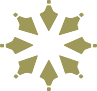 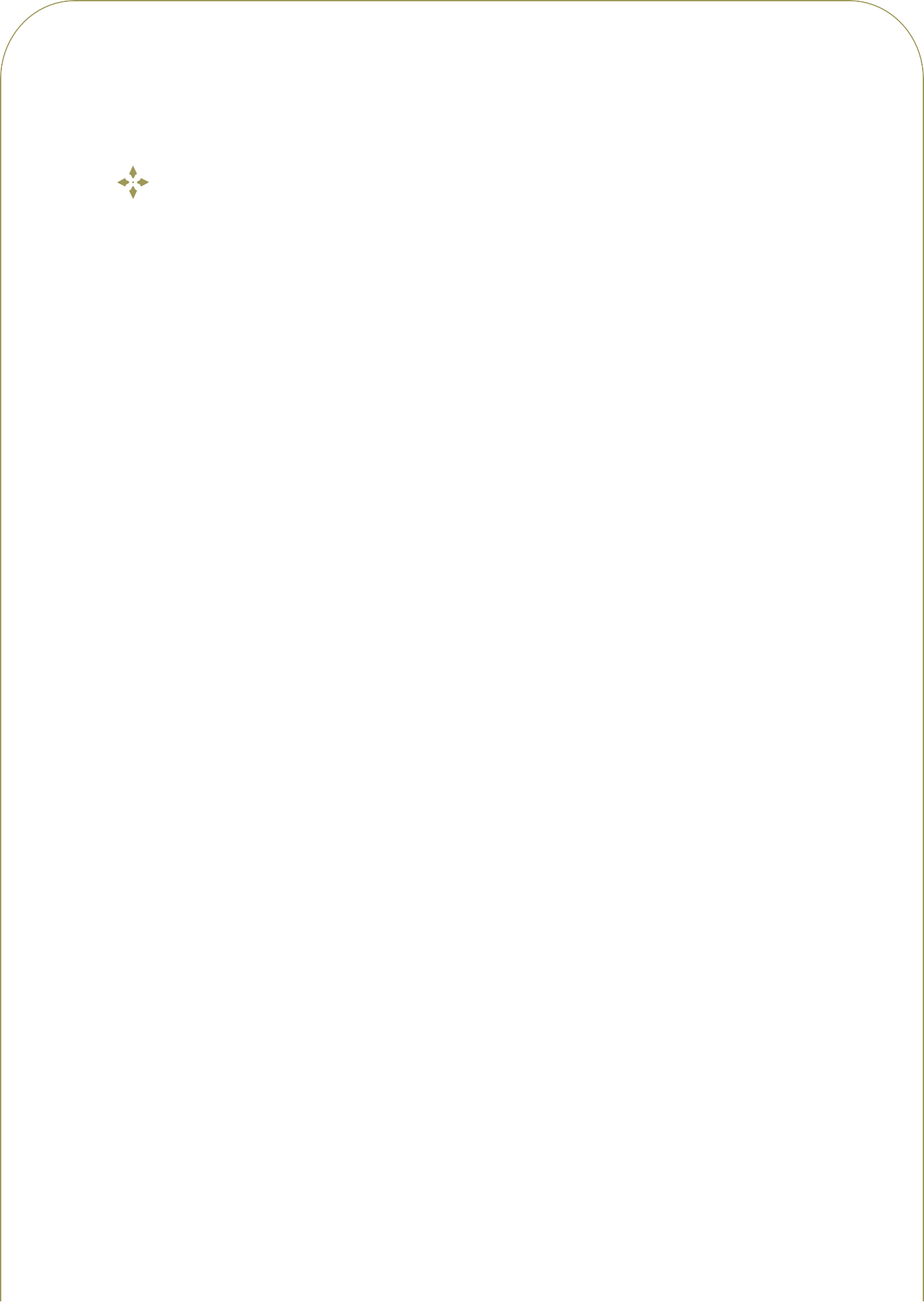 Relatório Fundos
Disclaimer
Este relatório foi elaborado pelo “Hub do Investidor”, credenciada como Analista de Valores Mobiliários – Pessoa Jurídica conforme a Resolução CVM nº 20/2021, com fins informativos que possam auxiliar o investidor a tomar sua própria decisão de investimento, sem constituir oferta ou solicitação de compra ou venda de produtos. O documento foi distribuído pela Hub do Investidor para uso exclusivo do destinatário original. As decisões
e estratégias de investimento são de responsabilidade do próprio leitor.
Nossos analistas produziram este relatório de forma independente, e seu conteúdo não pode ser copiado, reproduzido ou distribuído, no todo ou em parte, a terceiros, sem prévia e expressa autorização.
Todas as informações contidas neste documento foram redigidas com base em fontes públicas consideradas confiáveis. Apesar de todos os esforços razoáveis terem sido feitos para garantir que tais informações não sejam incertas ou equívocas no momento da publicação, o Hub do Investidor e seus analistas não se responsabilizam pela veracidade das informações apresentadas.
Nos termos da Resolução CVM nº 20/2021, o analista de valores mobiliários Ricardo Penha Filho (CNPI 3873) assume total responsabilidade pelas informações aqui contidas e declara que as recomendações refletem exclusivamente sua opinião pessoal, elaborada de forma independente e autônoma.
Este relatório é destinado exclusivamente aos investidores do Paraná Banco, e sua reprodução e/ou distribuição não autorizada, poderá implicar na tomada de medidas judiciais cabíveis. Para mais informações, consulte a Resolução CVM nº 20/2021 e o Código de Conduta da Apimec para o Analista de Valores Mobiliários.
De quem entende de investimentos, para quem entender o seu valor.